Partnering with your State’sTitle V Agency
Joy C Liebeskind
Statewide Coordinator
CT Lifespan Respite Coalition
CTRESPITE@cox.net       CTRESPITE.org
What Constitutes The State Title V Program?
Program Scope: The activities that  constitute the Title V program vary across states and regions. In any given jurisdiction, the scope of program activities are configured to best address the population needs and resources in that state. State  Title V programs indicate the specific MCH and CYSHCN activity areas they administer. Most MCH programs administer adolescent health, early childhood epidemiology, reproductive health ( including family  planning) and women’s
Health programs.  The most frequently  cited activity areas within CYSHCN programs are direct care, care coordination and financial assistance, medical home programs and transition programs.

Every states program looks different in responding to their states “ Needs Survey”.
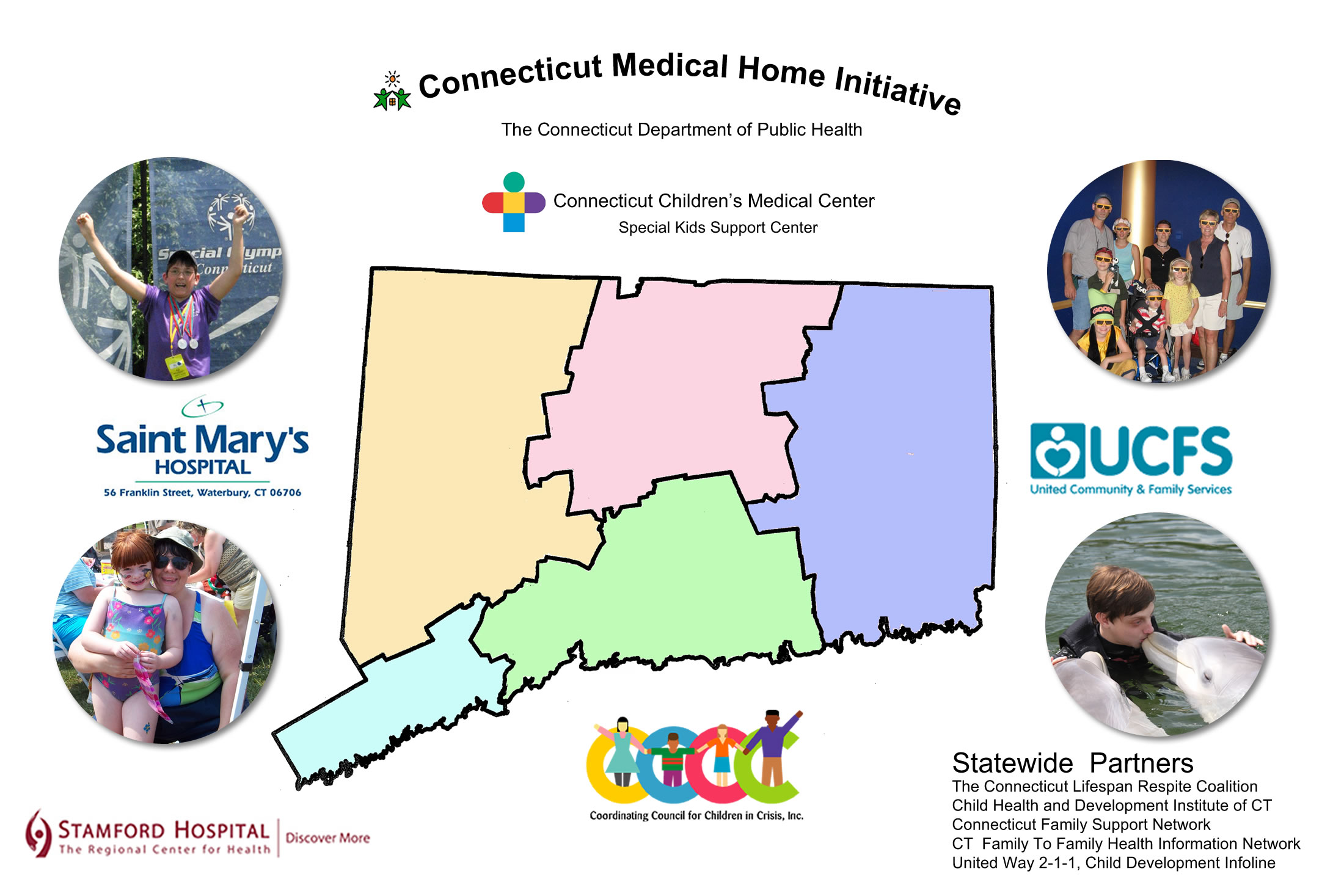 So exactly what do we do for our 2.85 million dollar 5 year contract?
* We do outreach at 12 state-wide events a year.* We attend 10  set committee / council meetings a    month.* I am on the transition committee helping with   monthly transition planning sessions around    the state at the regional care coordination  centers* I do about 15 “Get Creative about respite” workshops    around the state at conferences & support groups*  I have a seat on the medical home advisory council,      maternal child health committee, medicaid -saga      advisory group, CT Family support council, and     CT Family voices stake holders.*  We maintain a list serve for families and providers.
WE PROCESS ABOUT  400  NEW TITLE V APPLICATIONS A 
   YEAR ENTERING THEM IN TH DATA BASE, SEND A COPY TO
   THE REGIONAL CARE COORDINATION CENTER, IF ELIGIBLE
   ADD THEM TO THAT REGIONS RESPITE WAIT LIST, AND IF
   APPLICABLE START SETTING UP EXTENDED SERVICES.
WE MAIL OUTABOUT 900 RENEWAL PACKETS EACH YEAR 
   JUST BEFORE THE YEAR MARK FROM THEIR LAST RESPITE, 
   OR START OF EXTENDED SERVICES. EXTENDED SERVICES ARE 
   THE ONLY PART OF OUR PROGRAM WITH AN INCOME 
    QUALIFYER.  THOSE ADDED TO THE RESPITE LIST  GET A 
    POSTCARD, THOSE NOT QUALIFIED A LETTER. WE CALL ALL
    THOSE FOR EXTENDED SERVICE FUNDS. 
WE ISSUE ABOUT 750 RESPITE CHECKS A YEAR WITH ASST.
   PAPER WORK WITH IT.
*
WE  PROCESS ALL REQUESTS FOR EXTENDED SERVICE FUNDS, 
   AUTHORIZE ALL SCRIPTS, VISITS, TESTS AND EQUIPMENT, AND 
   PROCESS ALL INVOICE FOR PAYMENT EVERY OTHER WEEK.
WE SEEK DONSTIONS OF FORMULA, DIAPERS,AND EQUIPMENT
   FOR FAMILIES WHO DON’T QUALIFY FOR ESF.
* HELP FAMILIES WITH HUSKY APPLICATIONS, SNAP FORMS, SSI 
   APPLICATIONS,HEAT ASSISTANCE AND OTHER NEEDED 
   PAPERWORK. WE ALSO HELP WITH INSURANCE APPEALS.
Connecticut Medical Home Initiative for 
                   Children and Youth with Special Health Care Needs*
                                Connecticut Lifespan Respite Coalition
                     2138 Silas Deane Highway   Rocky Hill, CT  06067
                       Tel:  860-513-0172       Toll Free:  877-737-1966
	      Fax:  860-563-3961      Email:  CTRESPITE@cox.net
WHAT IS RESPITE? 
Respite care is short term care that helps the Caregiver take a break from the daily routine of care giving. It can be provided in the client's home or in a variety of out of the home settings.
 
Respite care is an essential part of the overall support for families.
 
Respite should always be geared to individual family needs by identifying the type of respite needed and matching the need to the services currently available. It is also important to develop your own personality and ideas when deciding how to spend your families respite dollars.
 
You can select your own provider, use friends, neighbors, a relative, an aide from school, a volunteer, it is up to you so you can feel comfortable leaving your family member in their care. 
 
This family driven respite  program has demonstrated success in reducing family stress, improving family relationships, improving caregivers' abilities to attend to their own health care needs and maintain their employment. It allows parents to spend quality 1:1 time with their other children as well as each other.
Respite Ideas:
Summer Camps
Recreational After School Program
Day Care Centers
Hire a sitter while Caregiver enjoys a night out
Retreats, Church,
WHAT IS RESPITE?WWHATHAT
Community Events
Six Flags Season Pass
CoCo Keys Indoor Water Park
Family Pool Pass or Y membership
Camping, Camping gear for yearly respite
Join a club
Vacation trip
Day trips around the state
Cruises
 
Last year the program served over 800 families. Please contact us for help or suggestions  Ct Lifespan Respite Coalition    860-513-0172